Section 4
Mole Fraction
Review
Concentration is how much solute is present a certain amount of solvent or solution
So far we studied molarity and molality
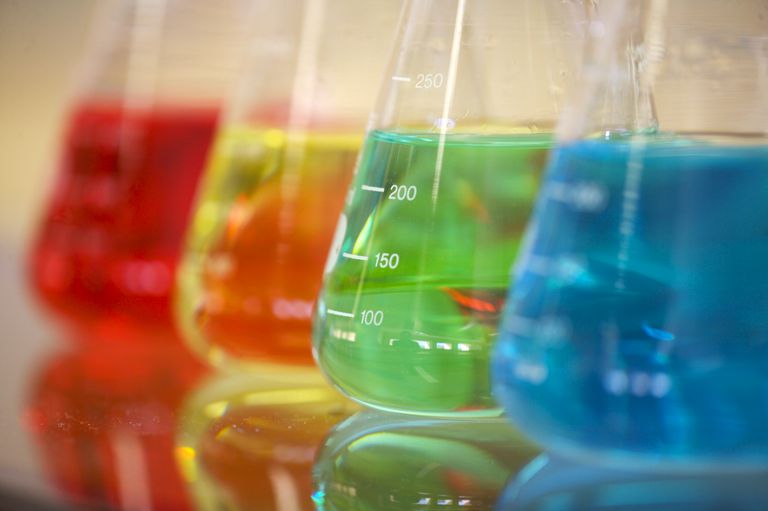 Mole Fraction
A mole fraction, X, is the ratio of moles of a solute to the total moles in the solution
When Given Grams
Convert everything from grams to moles using Periodic Table
Put only the moles of solute on top
Add together moles of EVERYTHING for the bottom
Then use the formula to solve for the mole fraction
1 mol
1 mol
11.00 g C12H22O11 =
12.5 g H2O   =
18.02 g
342 g
Example
A 11.00 g sugar cube (sucrose: C12H22O11) is dissolved in a 12.5 g of water.  What is the molality of the solution?
Step 1: Convert all grams to mols
                                                                                = 0.0322 mol  


                                                                               = 0.694 mol
0.0322 mol
= 0.0444
0.726 mol
Step 2: Add all mole together

 		0.0322 mol  +  0.694 mol = 0.726

Step 3: Use formula and solve for X
Practice
Worksheet